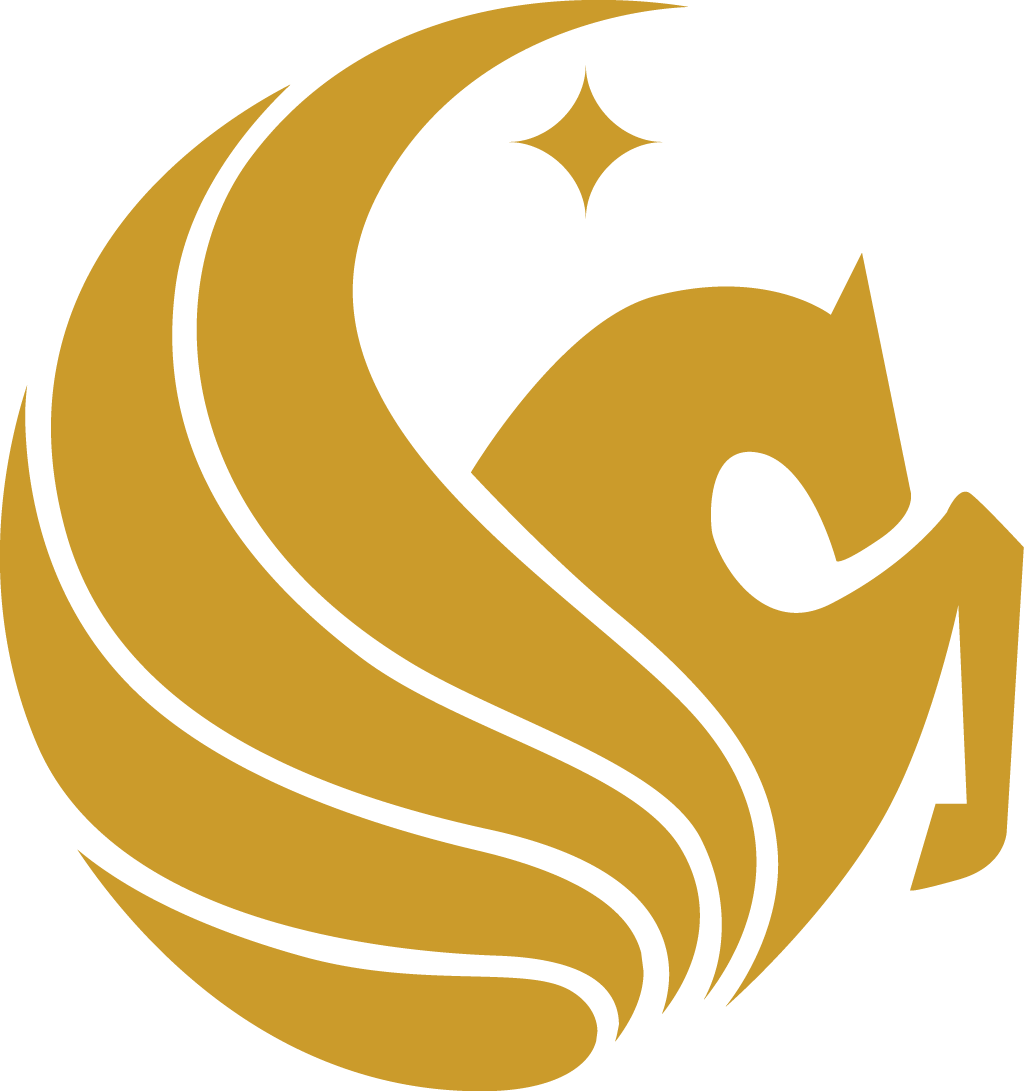 Project 8: Internet of Hospital Things (IoHT): Communication to Facilitate HealingREU Student: Brandon BelnaGraduate mentors: Myungho Lee, Kangsoo Kim, Ryan SchubertFaculty Mentor(s): Dr. Greg Welch and Dr. Gerd Bruder
Week 8 (July 10 – July 14, 2017)
Accomplishments:
Successfully established bidirectional HoloLens/Arduino communication
Packaged communication scripts as objects which can be used flexibly in Unity
Imported into a project with a virtual human, began work on creating a small demo which stops bleeding of the virtual human when pressure is applied to a pressure pad on the Arduino
Worked on final report, poster
Plans for next week:
Finish creating demo
Receive pressure pad and connect it to the Arduino
Potentially run some statistics on latency, if time permits
Continue on final report, poster